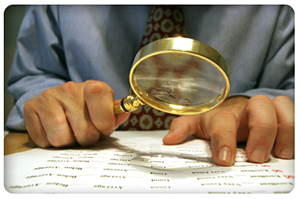 Ind AS
journey, issues & experience
M P Vijay Kumar FCA, FCMA, FCS
INSURANCE !!
This presentation should only be read along with the text of Ind AS. 

The views expressed are those of the presenter and, therefore, do not necessarily represent the views of either the Council or any  Committee(s)/Board(s) of the Council of the Institute of Chartered Accountants of India (ICAI).
3/20/2019
M P Vijay Kumar, FCA, ACMA, FCS
Agenda – 90 minutes
context setting
what is different in IFRS?
convergence Journey
roadmap for Convergence
what does convergence mean?
ind as impact
differences between Ind AS and existing AS
carve-outs from IFRS
companies act – inconsistencies ?
*The document is intended to provide a brief overview of the Ind ASs and is not a replacement for original text
3/20/2019
M P Vijay Kumar, FCA, ACMA, FCS
Whirlwind?
The accounting profession worldwide is going through a sea of changes
On the one hand “The Economist” predicts, accounting to be the worst affected profession in the wake of technology, while on the other, qualified professionals are found wanting across the globe
Business transactions – getting complex with agreements for future performance and multiple covenants
Accounting closely linked to taxation- fair valuations ; TP/BEPS etc
The change only presents ocean of opportunities for global accountants
The key to embracing this change is upgrading our skillsets
3/20/2019
M P Vijay Kumar, FCA, ACMA, FCS
Regulatory changes – immediate past
Revision of erstwhile Schedule VI
Companies Act 2013
Income Computation & Disclosure Standards
Ind AS – live – at last !!
Schedule III for Ind AS companies 
Schedule III for Ind AS companies - NBFC
Upgrade of existing Accounting Standards
AS 10 already done
Others happening as part of a larger project
3/20/2019
M P Vijay Kumar, FCA, ACMA, FCS
What is IFRS?
Set of accounting standards issued by a non-profit body called International Accounting Standards Board (IASB)
International Accounting Standards Committee (1973-2000)
International Accounting Standards Board (from 2001)
International Accounting Standards
International Financial Reporting Standards
SIC
IAS
IFRIC
IFRS
International Financial Reporting Standards (IFRS)
3/20/2019
M P Vijay Kumar, FCA, ACMA, FCS
IFRS – The number game
3/20/2019
M P Vijay Kumar, FCA, ACMA, FCS
(New!!!) Principles governing IFRS
There can, and in fact, be no differences in core fundamentals of accounting vis-à-vis I GAAP

The following principles
Substance over form -Consolidation is accounting and not just reporting
Fair Value
Extensive disclosures

Number of choices to be made – dealing with differences of opinions in applications
3/20/2019
M P Vijay Kumar, FCA, ACMA, FCS
Ind AS –Convergence Journey
3/20/2019
M P Vijay Kumar, FCA, ACMA, FCS
Global Accounting Standard-Setters & Twins of 1973 \«
In May 2012, Private Company Council (PCC)   established to act as primary advisory body to FASB for SMEissues
10
IFRS Convergence : Ind AS ImplementationNeeds High Level Commitment
11
IFRS Convergence:  Ind AS ImplementationConvergence and not Adoption
Indian Accounting Standards (Ind AS)
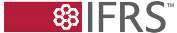 12
Convergence project
Concept paper for convergence with IFRS in 2007

Convergence is not migration from Indian Accounting Standards to IFRS

Convergence is not adoption of IFRS

Convergence is “to design and maintain national accounting standards in a way that financial statements prepared in accordance with national accounting standards draw unreserved statement of compliance with IFRS”
3/20/2019
M P Vijay Kumar, FCA, ACMA, FCS
IFRS Convergence Adoption : Ind AS ImplementationComprehensive implementation Road map
MISSION ACHIEVED
14
Stakeholder Participation in standard setting process
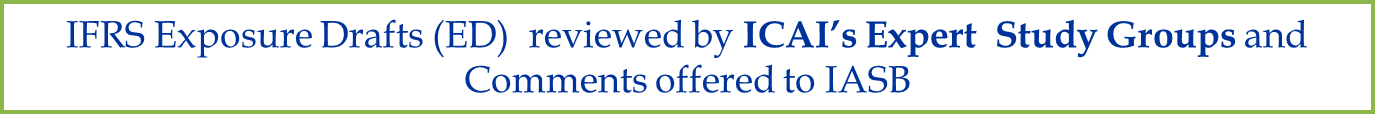 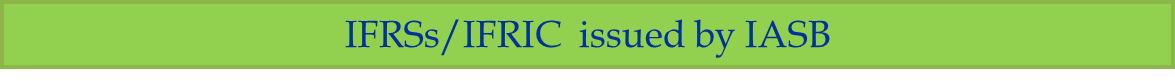 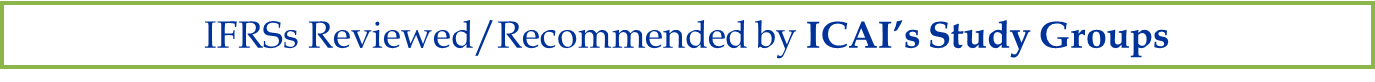 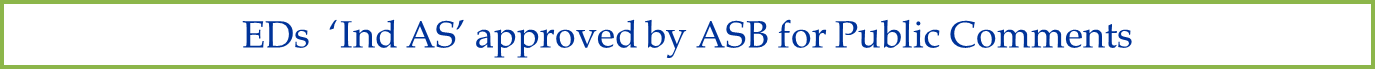 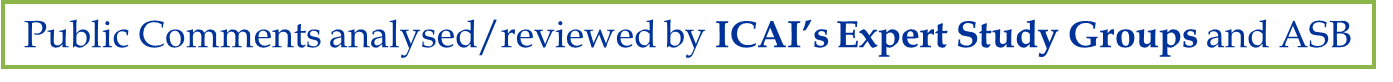 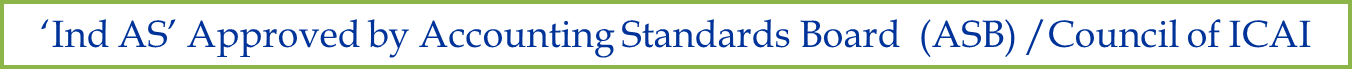 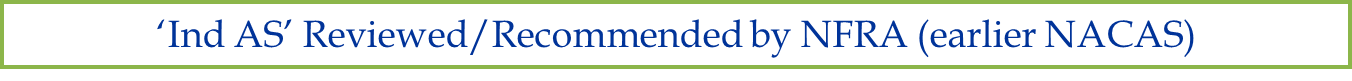 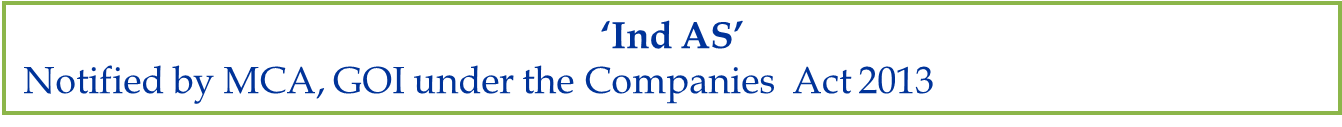 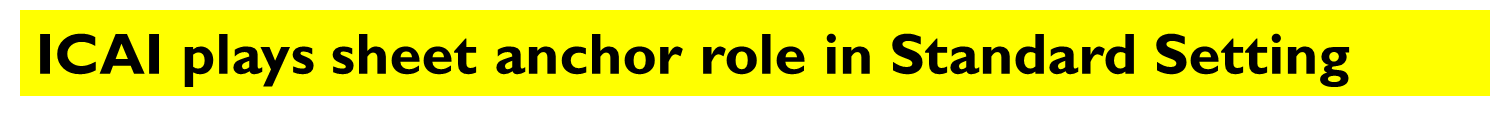 15
What this means
Phase I
Interim Financials
Interim Financials
1 April 2014
31 March 2015
31 March 2016
BS, P&L, Equity and Cash flow
Profit reco
Opening BS
Equity Reconciliation
BS, P&L, Equity and Cash flow
BS, P&L, Equity and Cash flow
3/20/2019
M P Vijay Kumar, FCA, FCMA, FCS
What this means
Phase II
Interim Financials
Interim Financials
1 April 2015
31 March 2016
31 March 2017
BS, P&L, Equity and Cash flow
Profit reco
Opening BS
Equity Reconciliation
BS, P&L, Equity and Cash flow
BS, P&L, Equity and Cash flow
3/20/2019
M P Vijay Kumar, FCA, ACMA, FCS
What this means
Phase III
Interim Financials
Interim Financials
1 April 2016
31 March 2017
31 March 2018
BS, P&L, Equity and Cash flow
Profit reco
Opening BS
Equity Reconciliation
BS, P&L, Equity and Cash flow
BS, P&L, Equity and Cash flow
3/20/2019
M P Vijay Kumar, FCA, ACMA, FCS
Reporting Landscape after convergence
3/20/2019
M P Vijay Kumar, FCA, ACMA, FCS
Globally though
3/20/2019
M P Vijay Kumar, FCA, ACMA, FCS
Ind AS – Count
3/20/2019
M P Vijay Kumar, FCA, ACMA, FCS
Impact !!!Setting expectation
3/20/2019
M P Vijay Kumar, FCA, ACMA, FCS
Study of Impact
3/20/2019
M P Vijay Kumar, FCA, ACMA, FCS
Study of Impact
3/20/2019
M P Vijay Kumar, FCA, ACMA, FCS
IFRS and IGAAP – Income Statement
3/20/2019
M P Vijay Kumar, FCA, ACMA, FCS
IFRS and IGAAP – Balance Sheet
3/20/2019
M P Vijay Kumar, FCA, ACMA, FCS
Q1 Ind As transition - study
3/20/2019
M P Vijay Kumar, FCA, ACMA, FCS
Companies Act, 2013authority & inconsistencies
3/20/2019
M P Vijay Kumar, FCA, ACMA, FCS
Sanctity to Accounting Standards under Company Law
Companies Act ,1956
Section 211 (3C):In 1999, legal recognition to the AS was accorded (section 211(3C) Companies (Amendment) Act, 1999) requiring companies to follow AS prepared by ICAI and notified by the Central Government on recommendation by the National Advisory Committee on Accounting Standards (NACAS).

The proviso to section 211(3C) provided that until the AS  are notified by the Central Government, the AS  specified by the ICAI shall be followed by the companies.

Companies Act , 2013
Section 129 : Financial statements shall comply with the AS notified under Section 133.

Section 133:  Central Government may prescribe the AS  as recommended by the ICAI, in consultation with and after examination of the recommendations made by the NFRA
29
Inconsistencies between Companies Act 2013 and Ind AS
Certain definitions in the Companies Act, 2013 are different from the definitions given in Ind AS, such as:
Holding/Subsidiary company – Determination of control 
Associate/joint venture
Key Managerial personnel
Related Parties 
Related Party transactions

MCA has clarified through Companies (Accounts) Second Amendment Rules, 2015 as under:
“Items contained in the financial statements shall be prepared in accordance with the definitions and other requirements specified in the Accounting Standards or the Indian Accounting Standards as the case maybe”

Accordingly, for preparation of financial statements, definitions in the Accounting Standards should be followed.
30
Inconsistencies which lead to interpretational issues
Business Combination: Concept of appointed date

Section 232 of the 2013 Act inter-alia provides that the Court scheme shall clearly indicate an appointed date from which it shall be effective and it shall be deemed to be effective from such date and not at a date subsequent to the appointed date. 
 
Ind AS 103, Business Combination , inter-alia, provides that the acquirer shall identify the acquisition date, which is the date on which acquirer obtains control of the acquiree. 

Accordingly, issue arises that from which date acquisition should be accounted for, i.e., the date on which the acquirer obtains the control or appointed date mentioned in the scheme.
31
Inconsistencies which lead to interpretational issues
Restatement of the financial statements

Section 131 : Voluntary revision of financial statements if it appears that such financial statements do not comply with the provisions of section 129 or 134 of the said Act.  

Ind AS 8, prescribes restatements of financial statements for the correction of errors in the financial statements in order to reflect correct and true view of the financial statements.  

The issue is whether approval of Tribunal under section 131 is required to be sought in case of certain unintentional errors, omission, or change in accounting policies or accounting standards?
32
Inconsistencies which lead to interpretational issues
Deemed Dividend: Distribution of non-cash assets to owners

Section 123 (5) of Company Act, 2013, specifies that no dividend shall be payable except in cash. 

Appendix A to Ind AS 10, Events After the Reporting Period, provides measurement of a liability to distribute non-cash assets as a dividend to its owners at the fair value of the assets to be distributed.

Treasury Shares

The Companies Act, 2013, does not recognise the concept of treasury shares. Ind AS covers the accounting of treasury shares. 

In the financial statement, treasury shares are presented as deduction from equity as per Ind AS. 

Issue can arise whether such transactions are allowed in India since Ind AS deal with the same
33
Standard-wise indexation of issues covered in ITFG Clarification Bulletins
34
Standard-wise indexation of issues covered in ITFG Clarification Bulletins
35
Educational Material on Ind AS
36
Educational Material on Ind AS
37
Ind-ASimpact in brief
3/20/2019
M P Vijay Kumar, FCA, ACMA, FCS
IMPACT of changes (Select)
IMPACT of changes (select)
Schedule III ( Ind AS) vs Schedule III (AS)
3/20/2019
M P Vijay Kumar, FCA, ACMA, FCS
Ind-ASimpact - Continued
3/20/2019
M P Vijay Kumar, FCA, ACMA, FCS
Impact areas
3/20/2019
M P Vijay Kumar, FCA, ACMA, FCS
Impact areas
3/20/2019
M P Vijay Kumar, FCA, ACMA, FCS
Impact areas
3/20/2019
M P Vijay Kumar, FCA, ACMA, FCS
Level of impact
3/20/2019
M P Vijay Kumar, FCA, ACMA, FCS
Sectoral impact areas
3/20/2019
M P Vijay Kumar, FCA, ACMA, FCS
Impact areas ( 17-18)
3/20/2019
M P Vijay Kumar, FCA, ACMA, FCS
Revenue
Change in 84%(Q1), 97% (Q2), 95% (Q3) of the companies reported
Key changes
Excise duty presentation
Deferral of revenue
Awards and incentives to customers
Service concession arrangements

Excise duty consistently presented on gross basis from Q1
Q2
Q3
Q1
44%
69%
67%
56%
31%
33%
3/20/2019
M P Vijay Kumar, FCA, ACMA, FCS
EBITDA
Q2
Q3
Q1
42%
Change in all of the companies reported in all quarters
54%
60%
46%
40%
58%
3/20/2019
M P Vijay Kumar, FCA, ACMA, FCS
Interest
Q2
Q3
Q1
Change in 76%(Q1), 78% (Q2), 74% (Q3) of the companies reported
Key changes
Financial instruments standard as more instruments are classified as debts
80%
86%
57%
20%
14%
43%
3/20/2019
M P Vijay Kumar, FCA, ACMA, FCS
Taxes
Q2
Q3
Q1
Change in 99%(Q1), 99% (Q2), 100% (Q3) of the companies reported
Key changes
Deferred tax liability on undistributed earnings
Deferred tax assets on carry forward business and long-term capital losses
Deferred tax on unrealized profit on intra-group transactions
44%
46%
47%
56%
54%
53%
3/20/2019
M P Vijay Kumar, FCA, ACMA, FCS
PAT
Q2
Q3
Q1
53%
Change in all of the companies reported in all quarters
54%
54%
46%
46%
47%
3/20/2019
M P Vijay Kumar, FCA, ACMA, FCS
Ind AS-wise Impact
3/20/2019
M P Vijay Kumar, FCA, ACMA, FCS
Equity reconciliations
Only 10 companies have presented equity reco
Key changes
Reversal of amortization of goodwill
Reversal of proposed dividend and DDT
Re-measurement of de-commissioning liability
Fair valuation of derivatives, investments, borrowings at amortised cost, impairment losses of FA
Derecognition of lease straight-lining obligations
Deferred tax impact on adjustments
8
2
3/20/2019
M P Vijay Kumar, FCA, ACMA, FCS
Other adjustments
Depreciation/amortization – life of indefinite life intangibles
Reclassification of capital spares from inventory
Lease straight-lining where inflation related
Recognition of embedded leases
Government grants on deferred income basis
Discounting of decommissioning liabilities
Exchange differences on translation of foreign operations
3/20/2019
M P Vijay Kumar, FCA, ACMA, FCS
Ind-AS CARVE OUTS RATIONALE
3/20/2019
M P Vijay Kumar, FCA, ACMA, FCS
Carve outs and reasons
3/20/2019
M P Vijay Kumar, FCA, ACMA, FCS
Carve outs and reasons
3/20/2019
M P Vijay Kumar, FCA, ACMA, FCS
Carve outs and reasons
3/20/2019
M P Vijay Kumar, FCA, ACMA, FCS
Carve outs and reasons
3/20/2019
M P Vijay Kumar, FCA, ACMA, FCS
IND-AS CHANGES ON…
3/20/2019
M P Vijay Kumar, FCA, ACMA, FCS
Still changing….
Changes on..
IFRS 16 	– Effective from 1st January 2019 – Corresponding Ind AS to be issued
IFRS 17 	– Effective from 1st January 2022– Corresponding Ind AS to be issued

Dividend Distribution tax 	- Equity or expense
Conceptual framework       	- under revision
Insurance contracts 	 	- under revision
Macro-hedging 			- to be issued
Goodwill impairment	  	-  project on
3/20/2019
M P Vijay Kumar, FCA, ACMA, FCS
Personal
My take on winds of change ?
Data is  connected from the source to the ledger via cloud-based applications. Accounting is morphing into what economists call "interaction jobs", where technical knowledge is assumed and higher value is applied to a person's ability to interact with internal and external clients, identify problems, come up with alternative solutions, determine which are affordable at this point in time and communicate and influence to deliver an outcome.

The successful accountants of the future will be strong communicators, possess greater IT skills combined with strategic vision and they will be devoted to ongoing professional development. Globalisation is the future of accounting as more and more businesses require real-time manufacturing and information, mobile marketing and online tools, including the cloud, to expand their customer base internationally. Thus accounting, auditing and finance professionals with knowledge of international standards and regulations will thrive.
Roadmap for implementation of Ind AS
Banking, Insurance and NBFCs have separate roadmap
Companies listed on SME exchange not required to apply Ind AS
Companies not covered by roadmap will apply existing AS
3/20/2019
M P Vijay Kumar, FCA, ACMA, FCS
BFSI Roadmap for implementation of Ind AS
Insurance companies from 1.4.2020
3/20/2019
M P Vijay Kumar, FCA, ACMA, FCS
Constitution of NFRA
Section 132 : NFRA  role :
Recommendation of AS to Govt
Recommendation of SA to Govt
Monitoring and enforcing the compliance of Accounting and Auditing Standards and also the powers to investigate professional and other misconduct arising therefrom. 

Transition : Till NFRA is constituted, the Central Government may prescribe the Accounting Standards as recommended by the ICAI in consultation with and after examination of the recommendations made by the NACAS constituted under section 210A of the Companies Act, 1956.
68
Inconsistencies where clarity is required
Utilisation of securities premium

Section 52(2) of Companies Act, 2013, provides five purposes for which securities premium can be utilised by the company. Section 52(3) prescribes three purposes for which securities premium can be utilised by such class of companies, as may be prescribed and whose financial statement comply with the accounting standards prescribed for such class of companies under section 133. 

Clarification prescribing the class of company to whom section 52(3) (i.e., Ind AS compliant companies) is applicable needs to be issued.
69
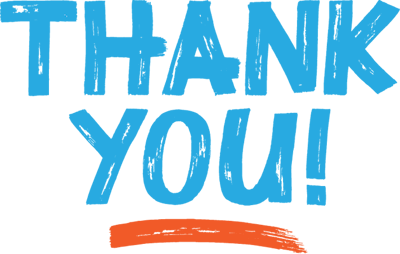 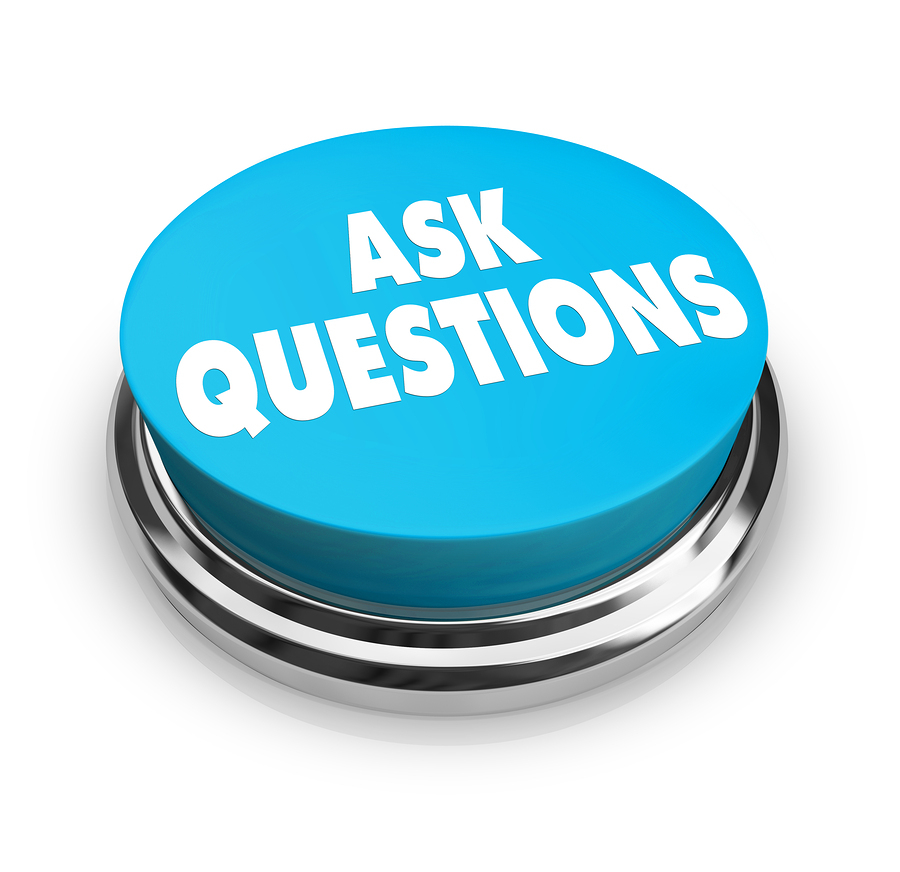